ΔΙΕΥΡΥΜΕΝΗ ΠΡΑΚΤΙΚΗ ΑΣΚΗΣΗ1ο Δημοτικό Σχολείο
Γακηλάζος Κωνσταντίνος
ΑΕΜ: 193
Φάσεις Δ.Π.Α
Η διευρυμένη πρακτική άσκηση χωρίστηκε κυρίως σε δύο φάσεις:
1. Διδασκαλίες 
2. Ζωγραφιές στους τοίχους του σχολείου
ΔΙΔΑΣΚΑΛΙΕΣ
Φωτογραφικό υλικό
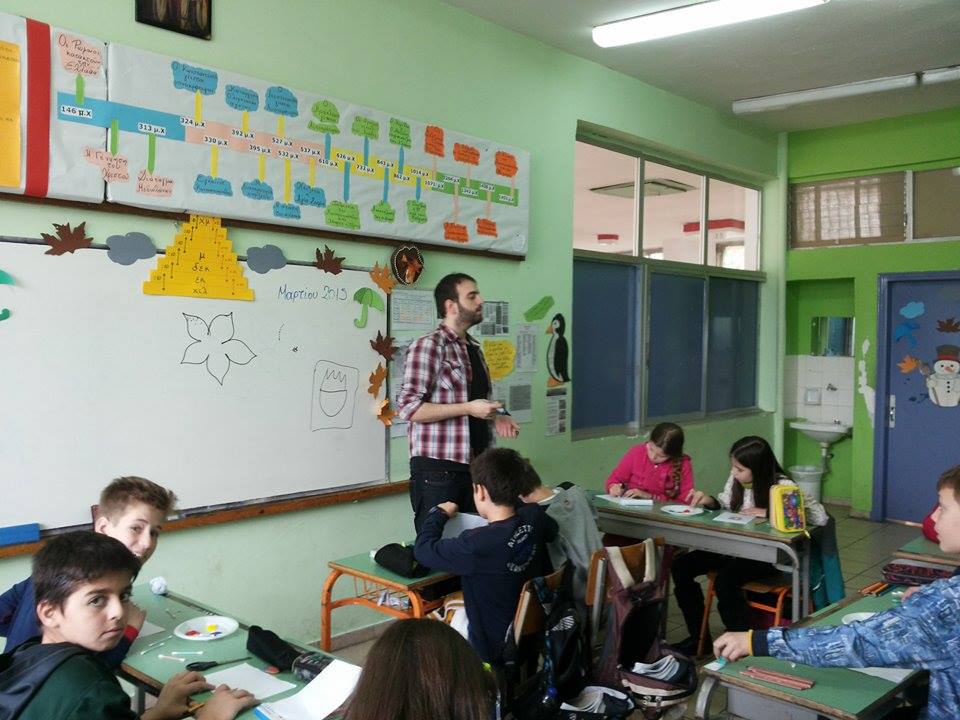 Μέσα σε ένα απο τα μαθήματα
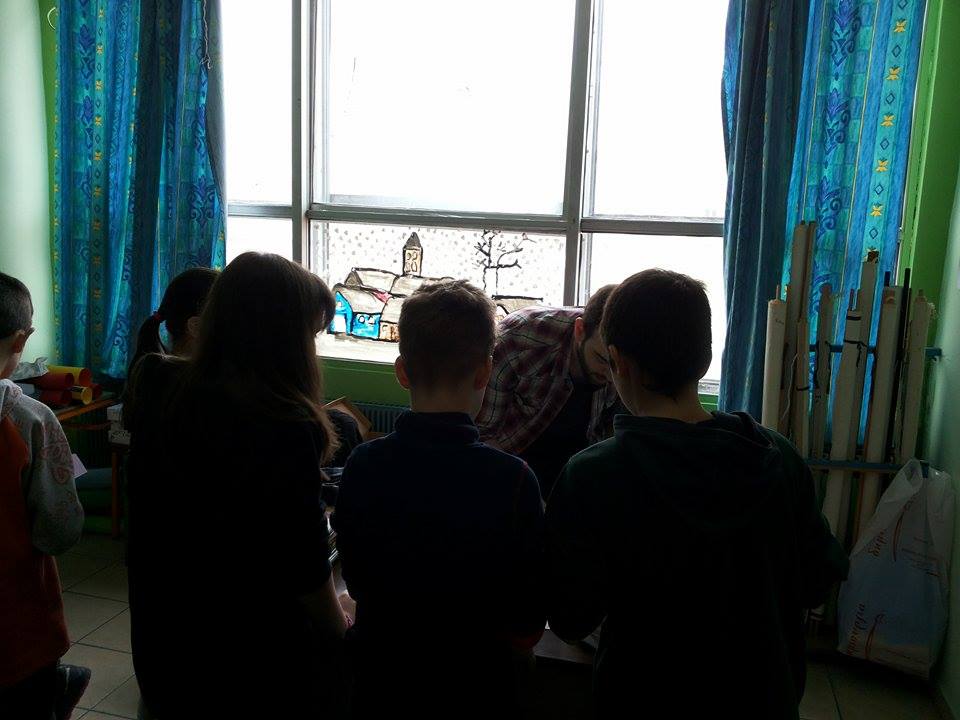 Τα παιδιά φέρνουν τα δημιουργήματα τους ώστε να κάνουμε μια σύνθεση με την τεχνική του κολάζ
Κολλώντας τα λουλούδια των παιδιών
Το αποτέλεσμα
ΖΩΓΡΑΦΙΕΣ ΣΤΟΥΣ ΤΟΙΧΟΥΣ
Φωτογραφικό υλικό
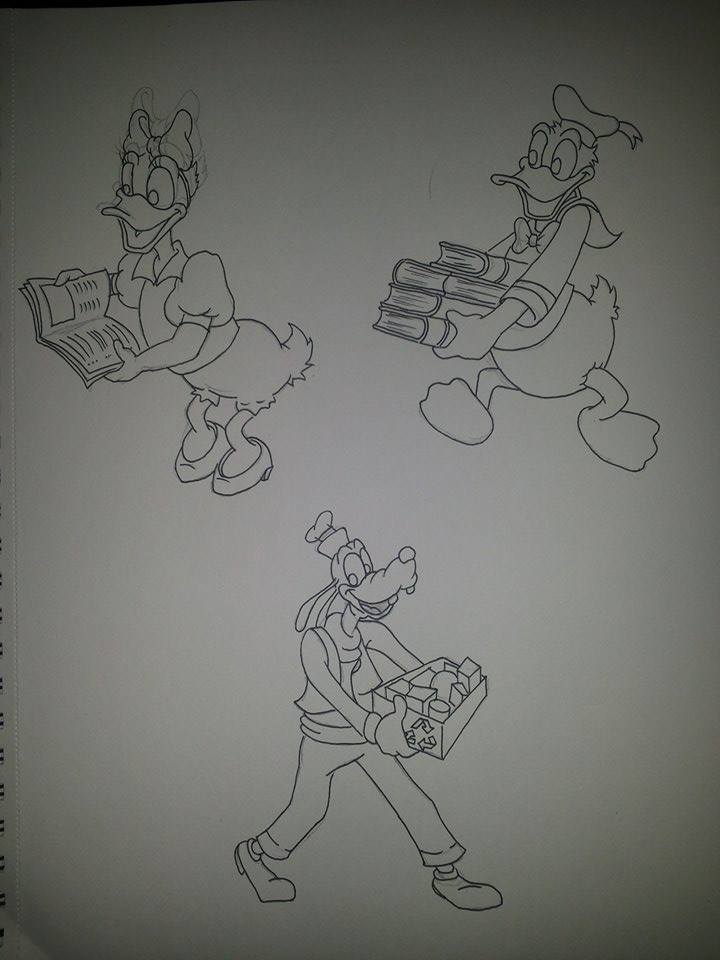 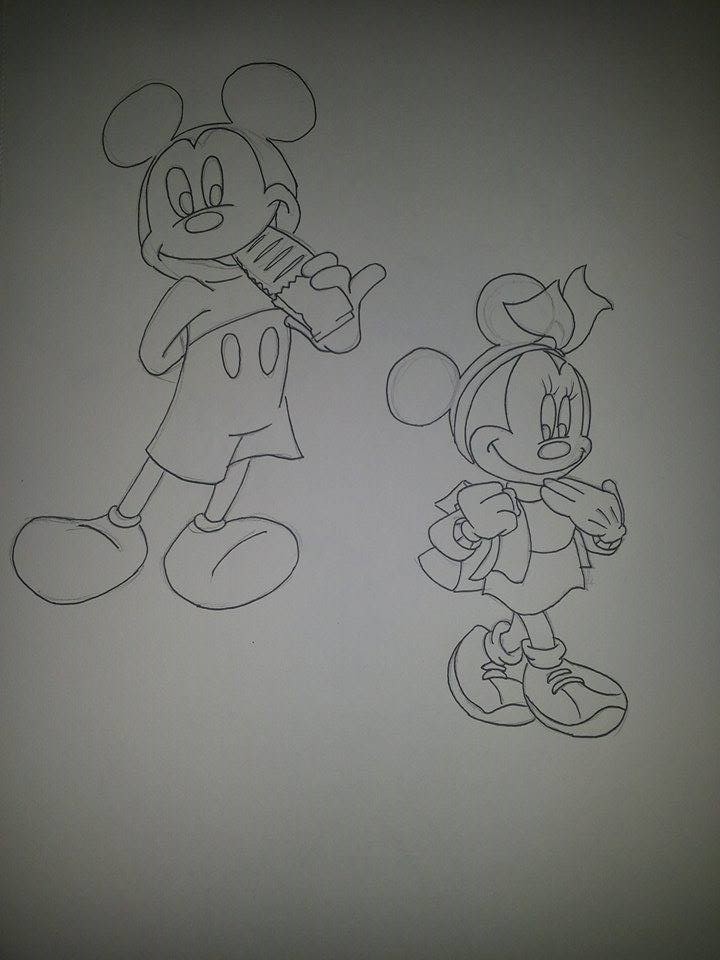 Κάποια απο τα προσχέδια
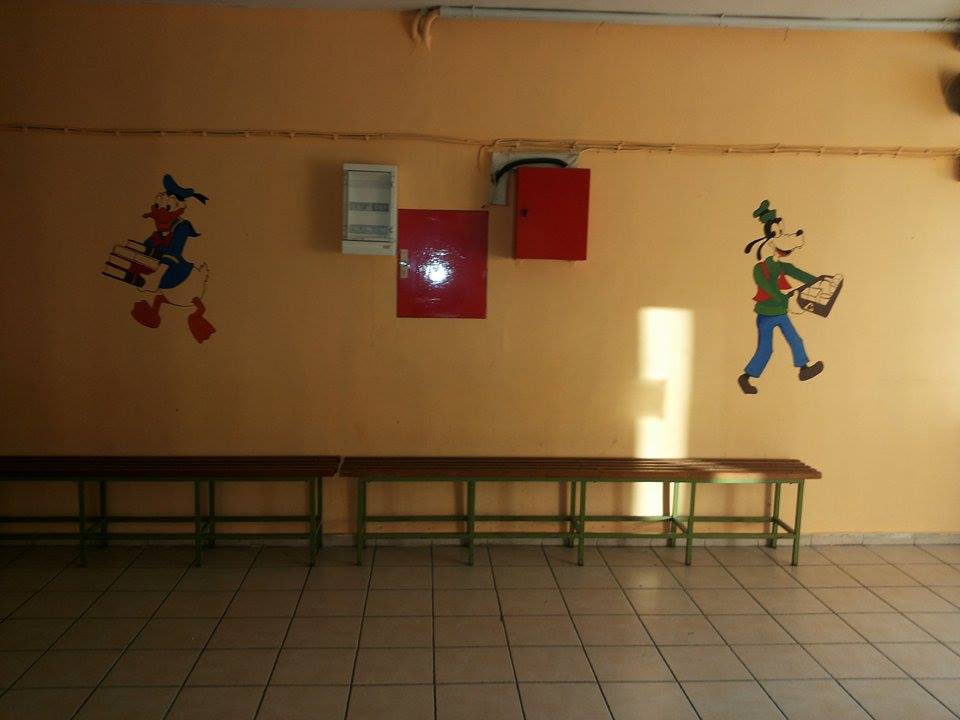